Zależności nieantagonistyczne
Zależności nieantagonistyczne – zależność między gatunkami, w której przynajmniej jedna ze stron odnosi korzyść a żadna nie ponosi strat. Są to:
mutualizm obligatoryjny (symbioza)
protokooperacja (mutualizm fakultatywny)
komensalizm
Mutualizm obligatoryjny (symbioza)
Osobniki odnoszą wzajemne korzyści i są od siebie tak uzależnione, że nie mogą prowadzić samodzielnego życia.
Przykłady:
porosty,
mikoryza,
symbioza roślin motylkowych z bakteriami z rodzaju Rhizobium,
symbioza między termitami i wiciowcami,
symbioza między przeżuwaczami i symbiotycznymi mikroorganizmami
Porosty: symbioza między glonami (sinice, zielenice) i grzybami (workowcami, podstawczakami)
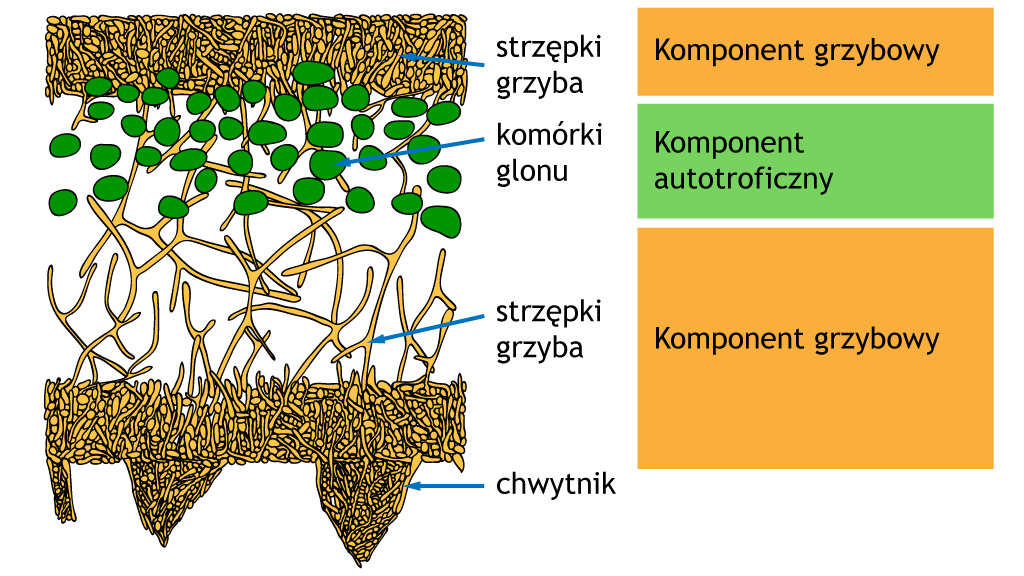 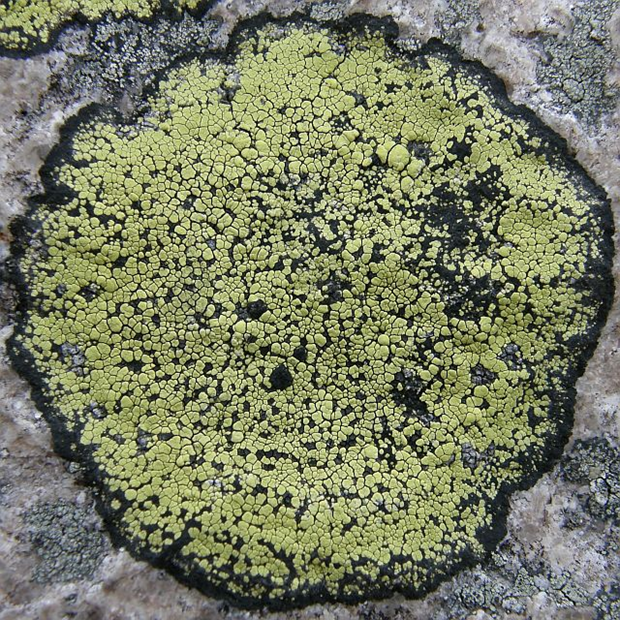 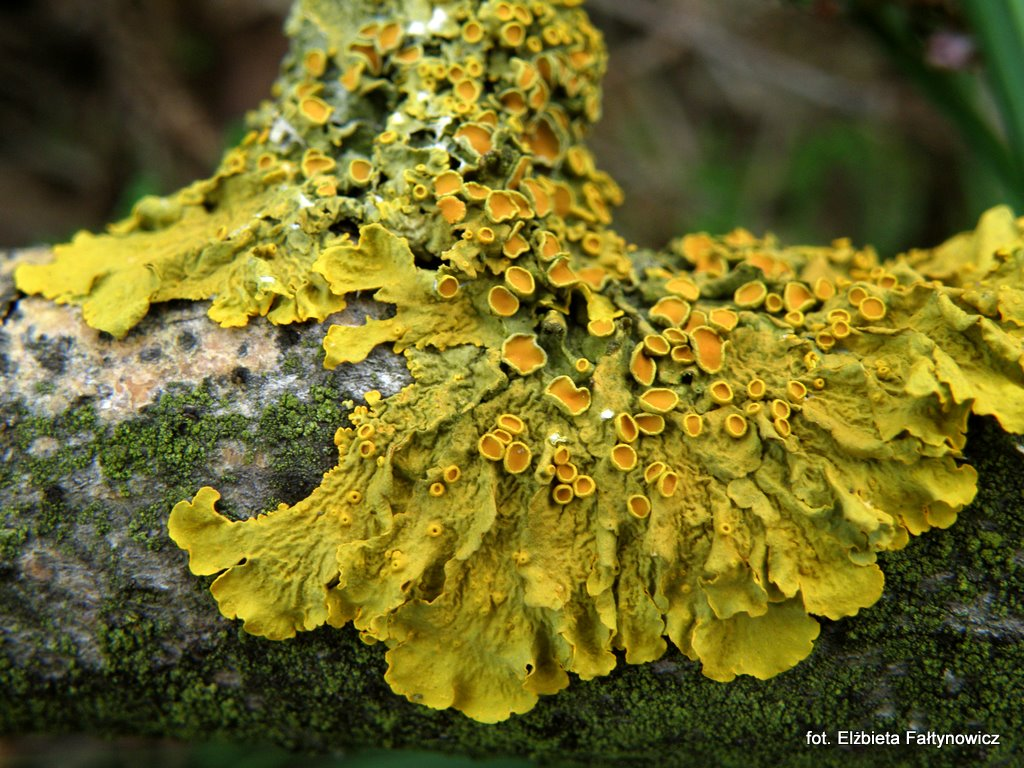 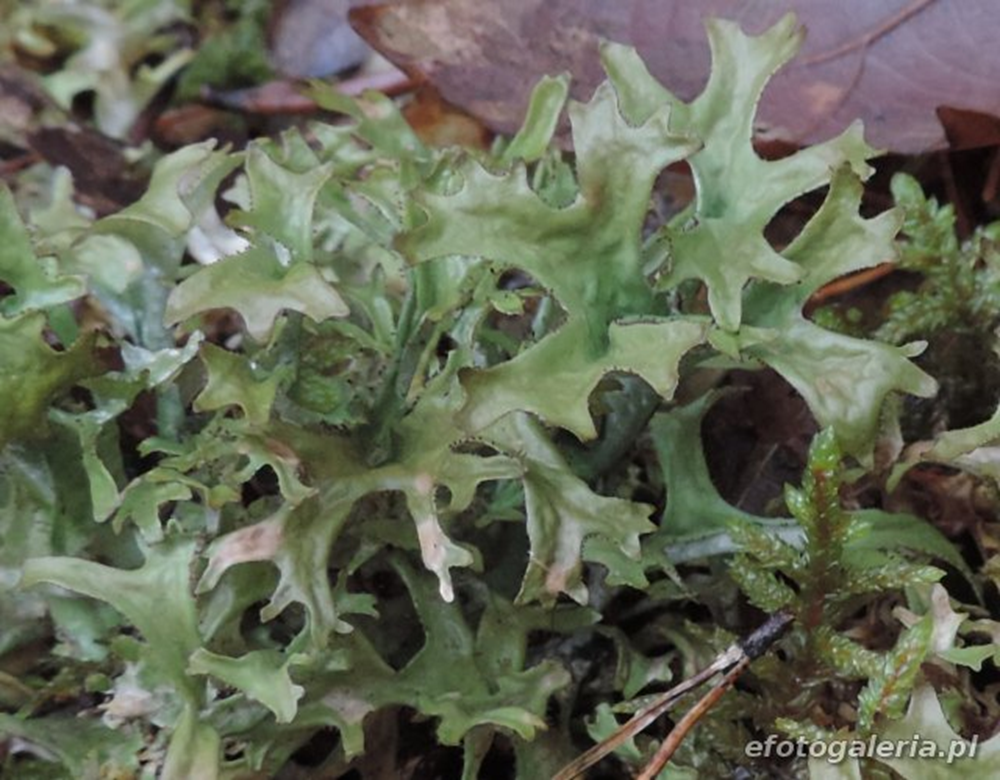 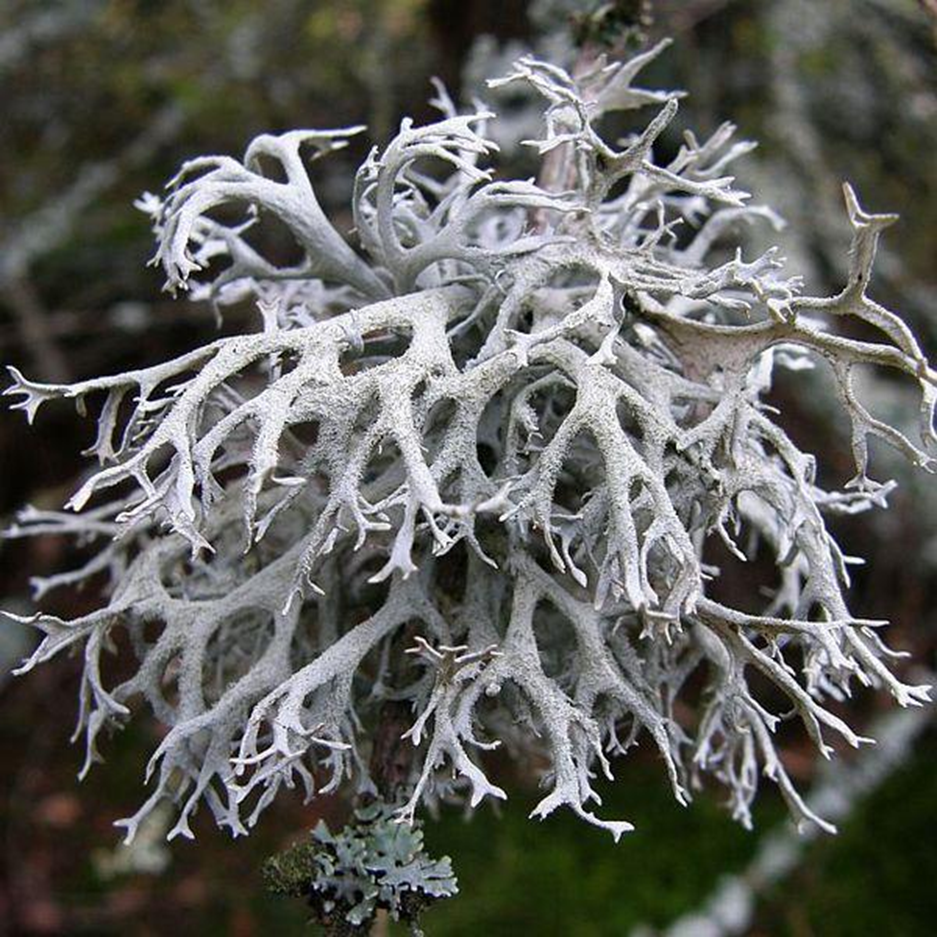 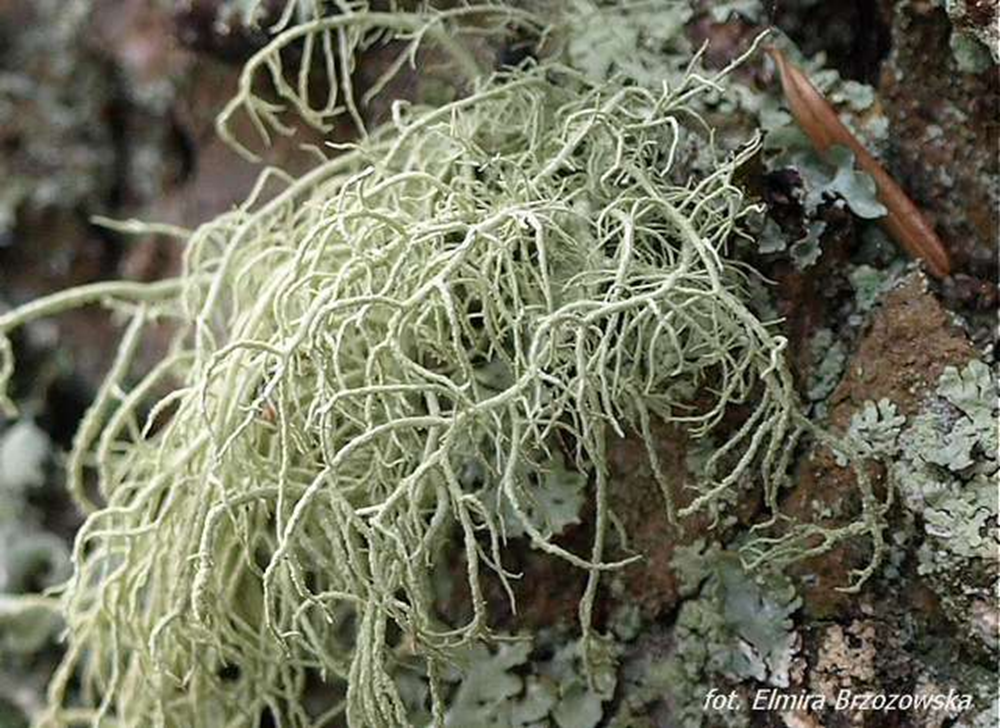 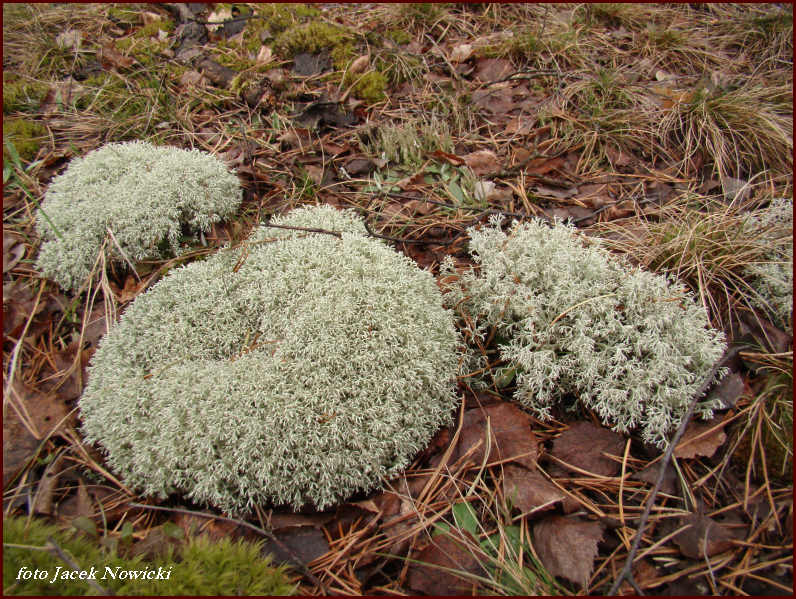 Symbioza między roślinami motylkowymi i bakteriami z rodzaju Rhizobium
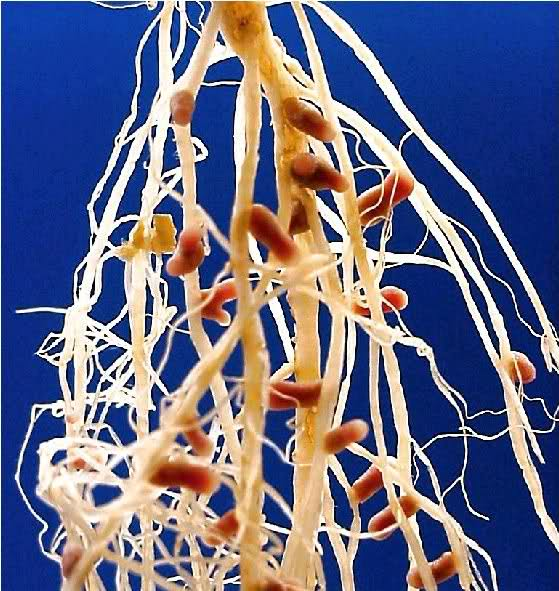 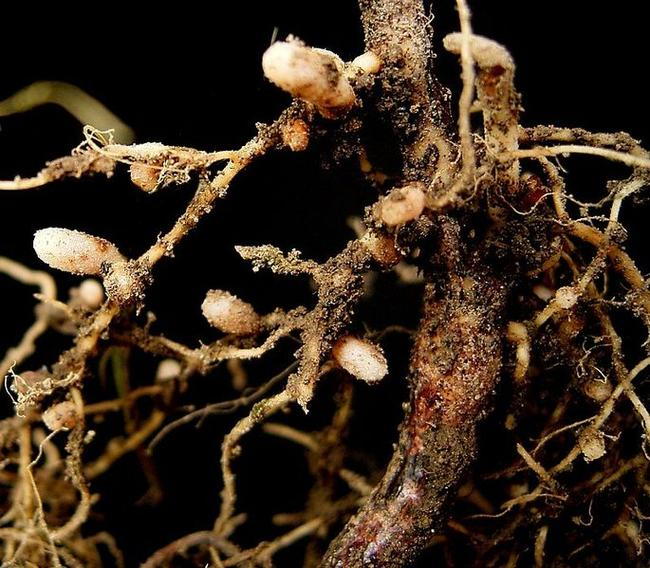 Mikoryza
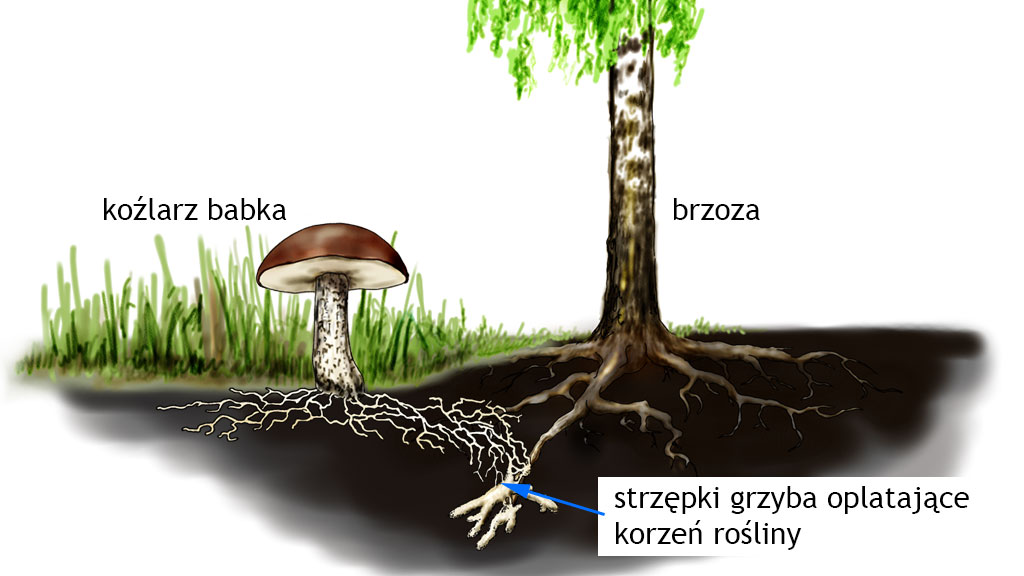 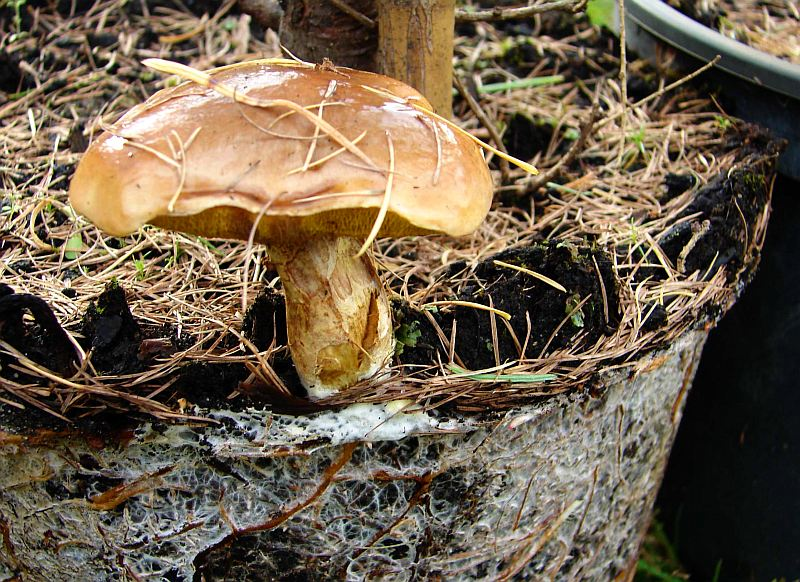 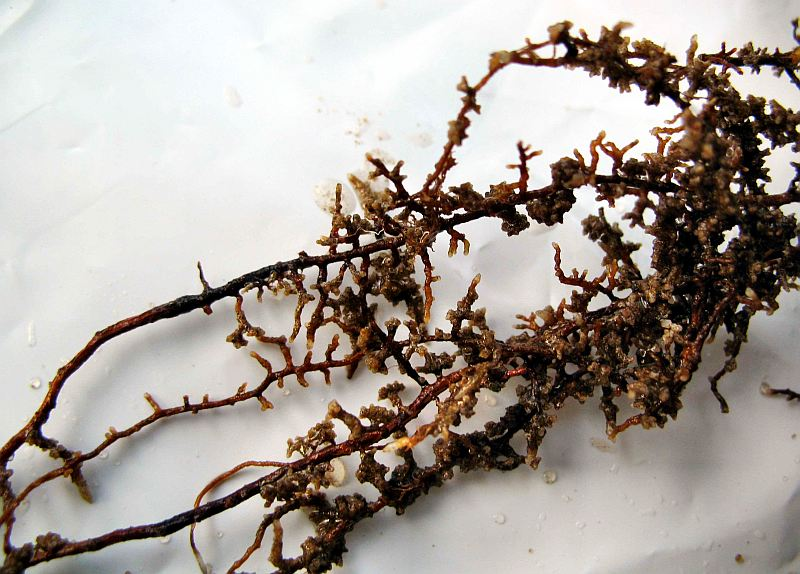 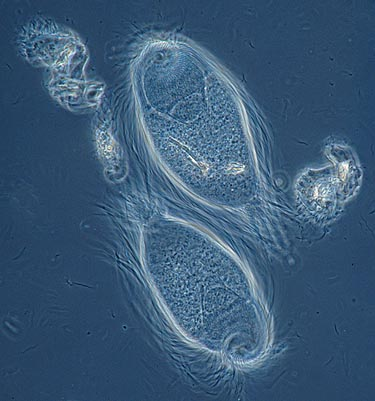 Termity i wiciowce (z rodzaju Trichonympha)
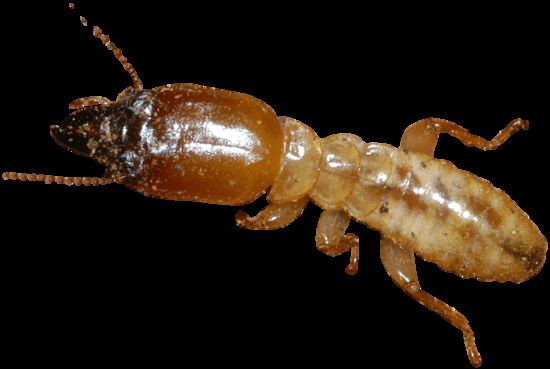 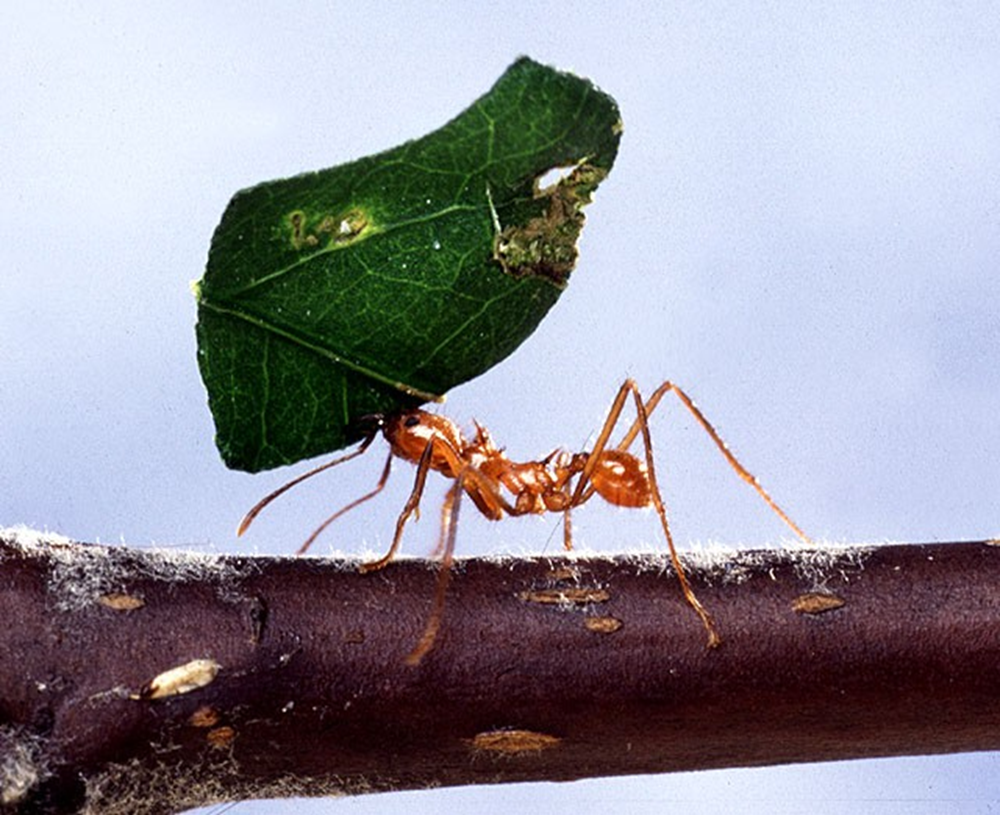 Mrówki ogrodniczki i grzyby – mrówki znoszą do mrowiska skrawki liści, na których zakładają hodowle grzybów. Grzyby wykorzystują jako źródło pokarmu celulozę zawartą w liściach i tworzą grzybnię, którą żywią się mrówki. W zamian za pokarm mrówki eliminują inne gatunki grzybów, które zagrażają grzybom hodowanym
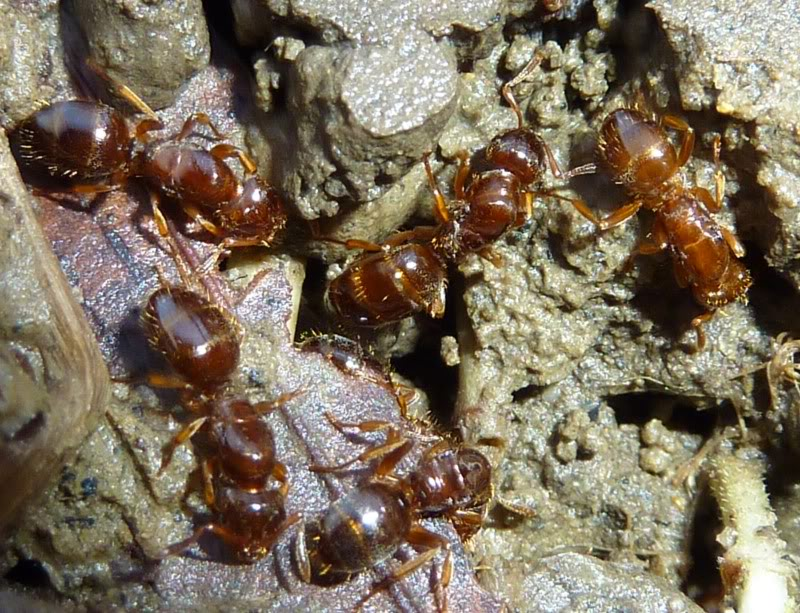 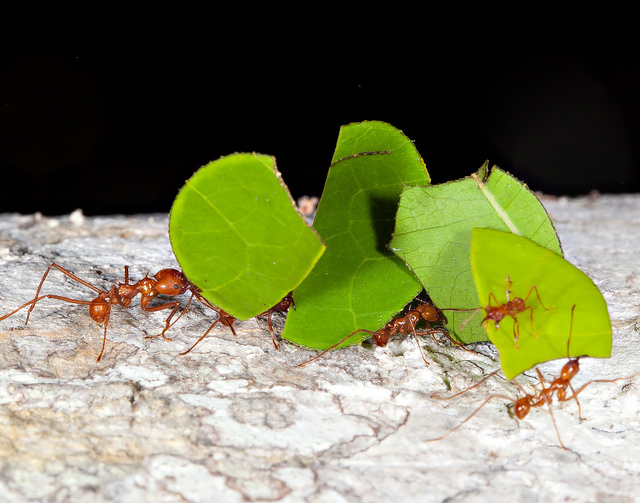 Mutualizm fakultatywny (protokooperacja)
Zależność przynosi korzyść obu gatunkom, ale nie jest konieczna do ich przeżycia.
Przykłady:
zwierzęta roślinożerne sawanny i bąkojady
zależność między kwiatami i zapylającymi je zwierzętami
zależność między rakiem pustelnikiem i ukwiałem
zależność między mrówkami i mszycami
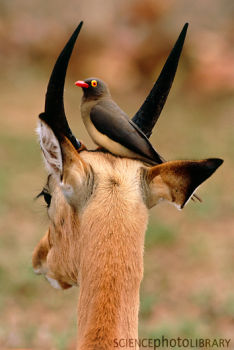 Roślinożerne zwierzęta sawanny i bąkojad
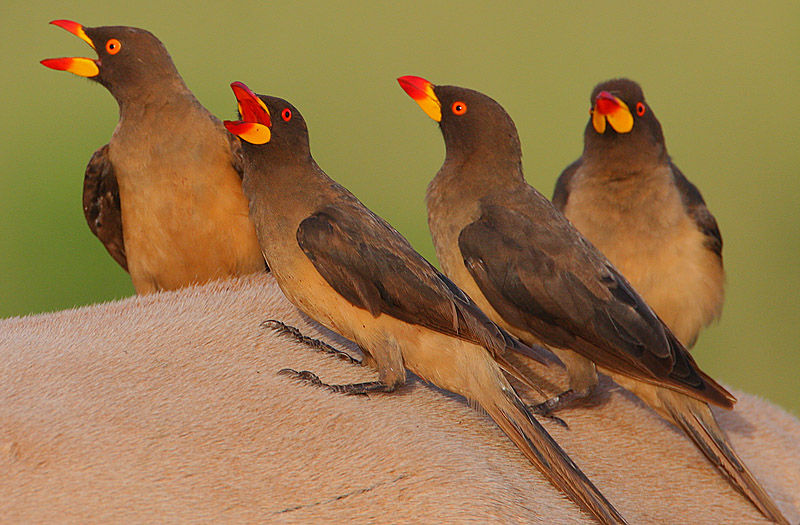 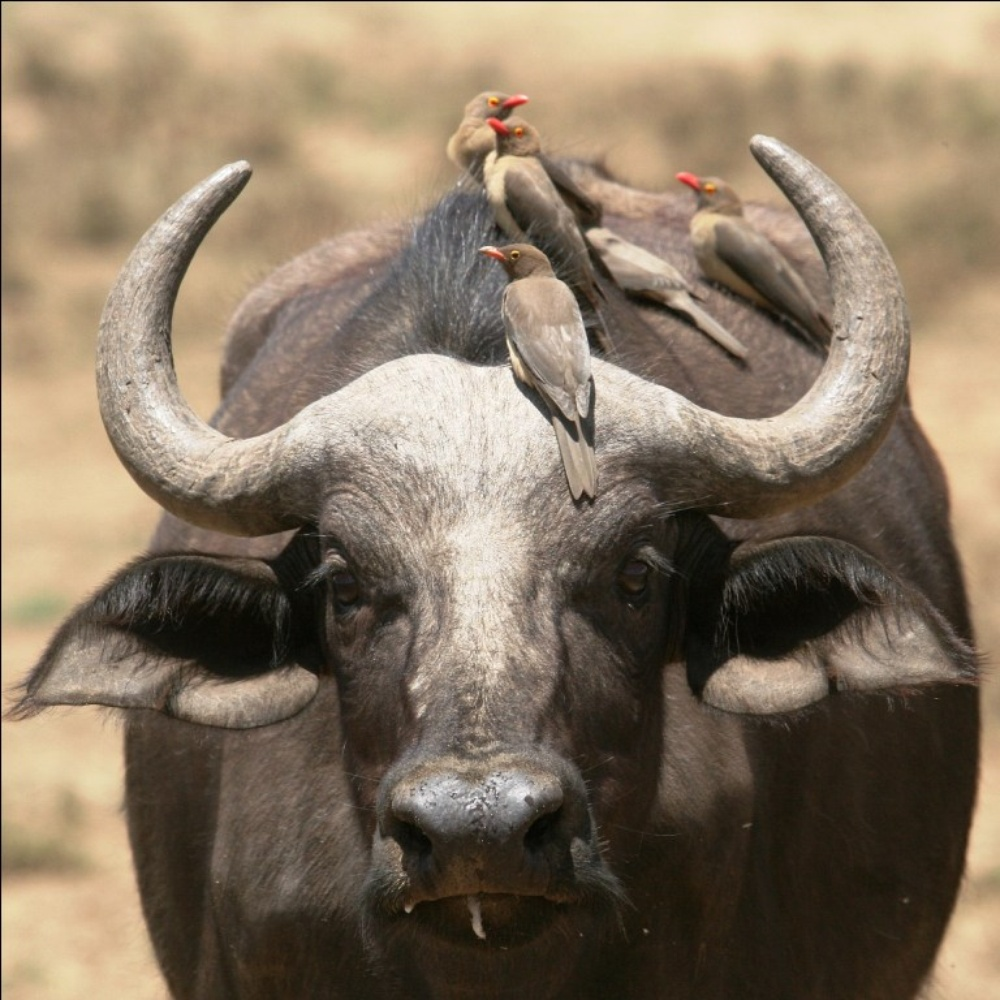 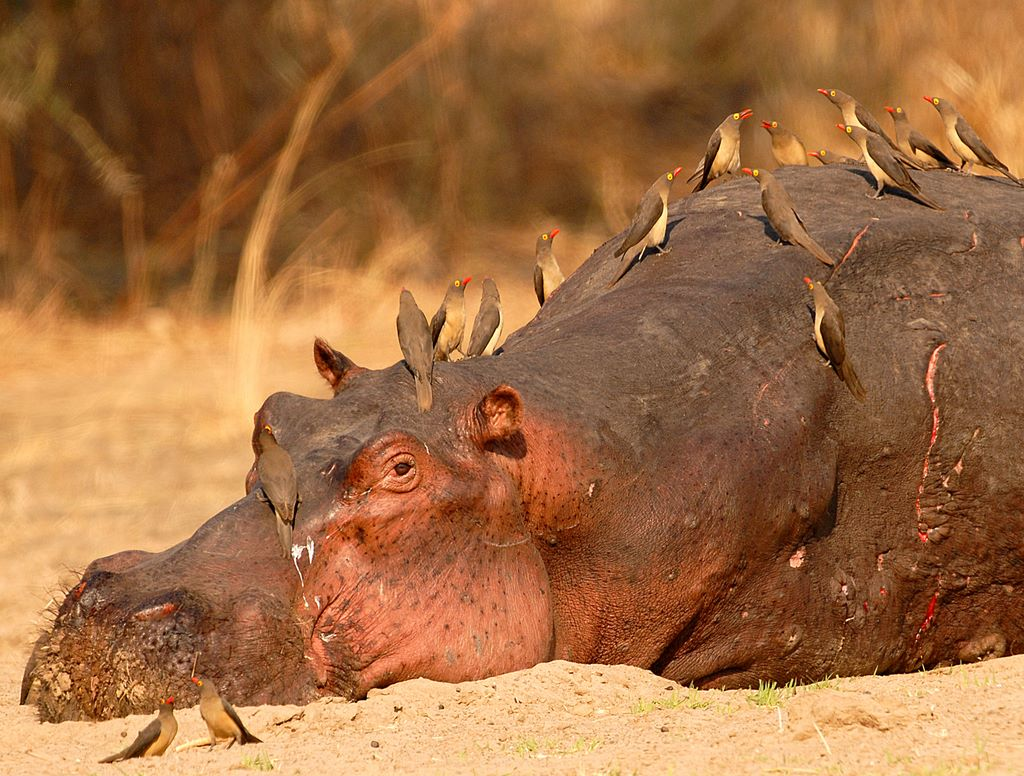 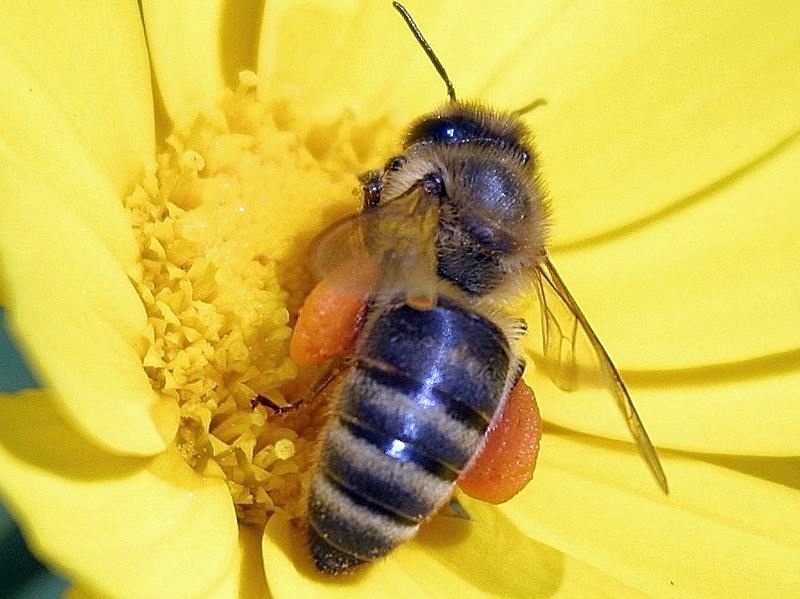 Kwiaty i zapylające je zwierzęta
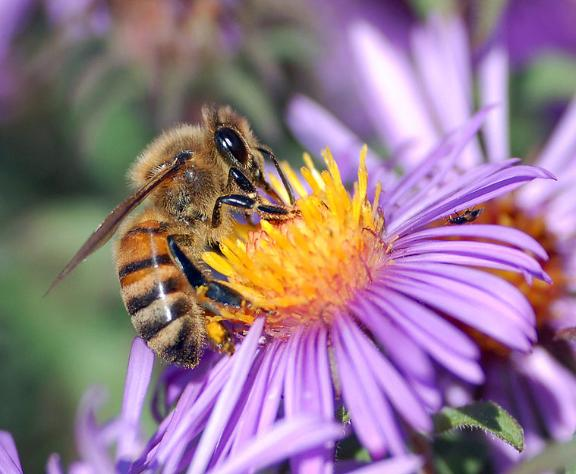 Rak pustelnik i ukwiał
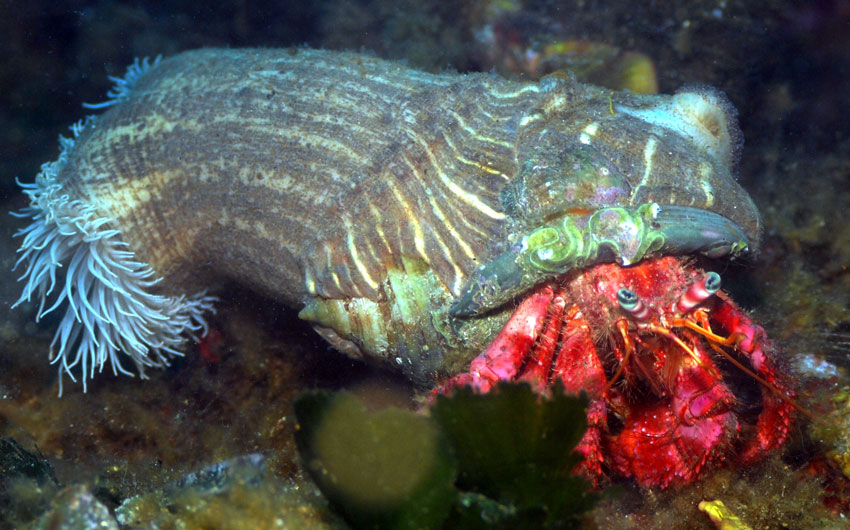 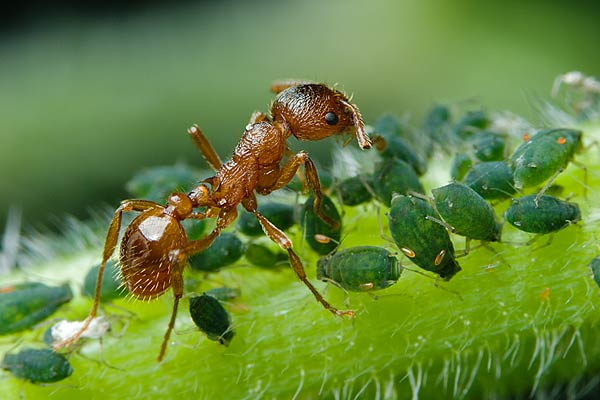 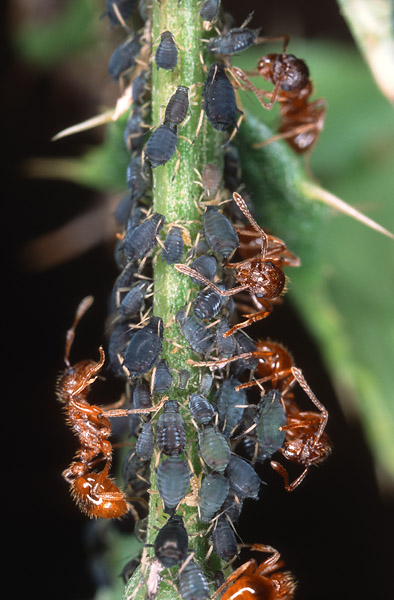 Mrówki i mszyce
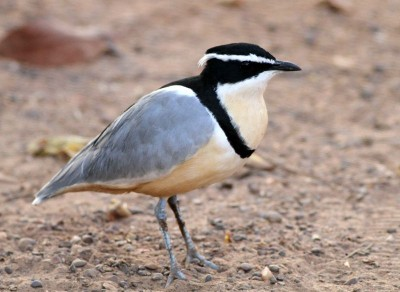 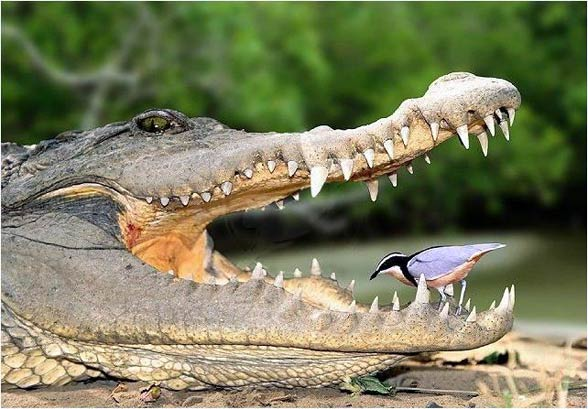 Krokodyl i pijawnik
Błazenek i ukwiał
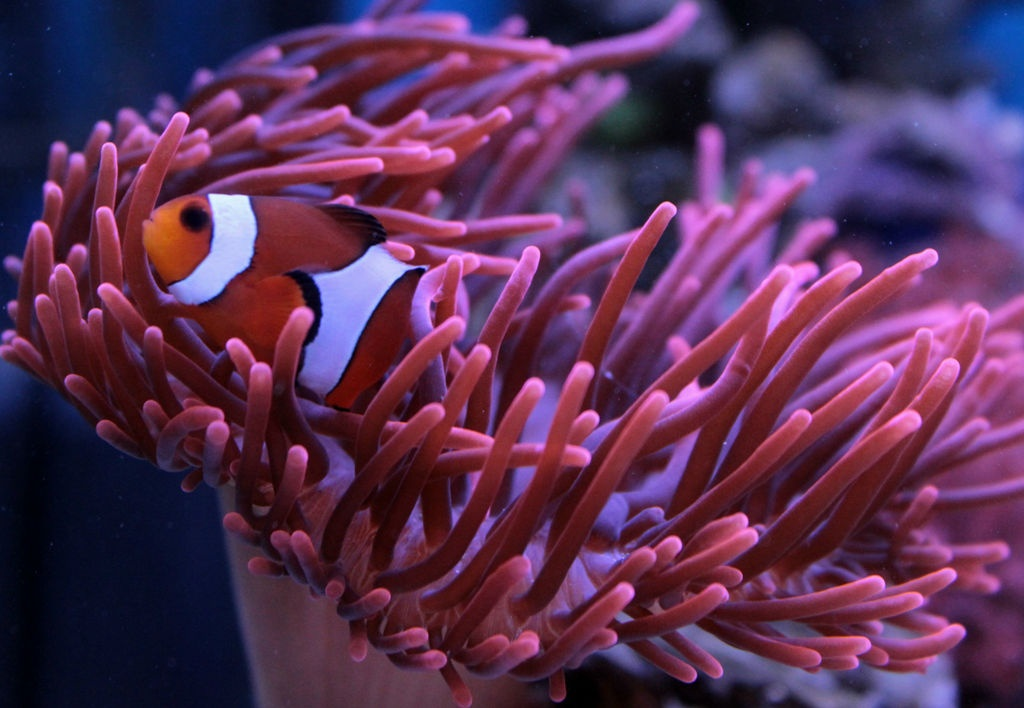 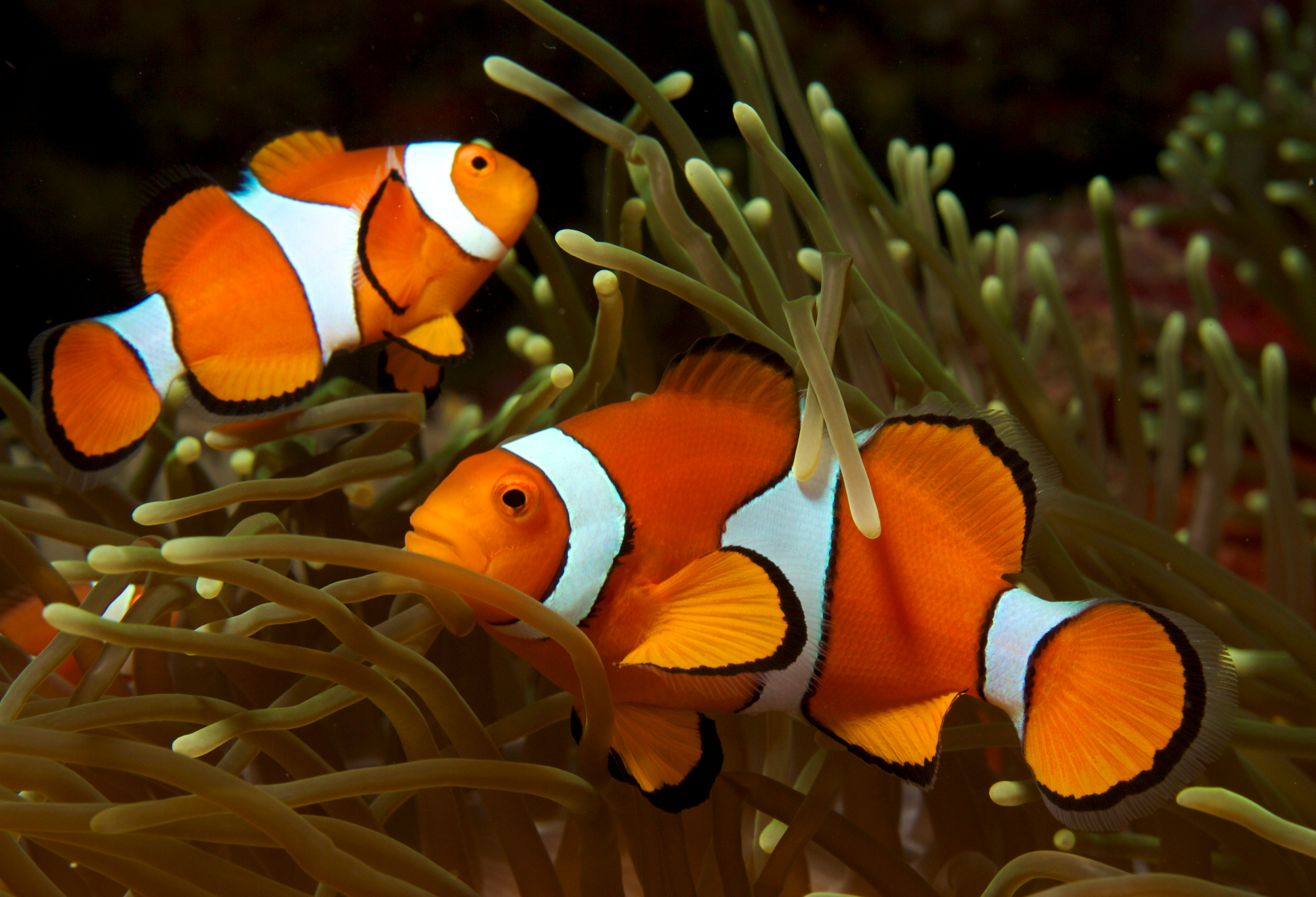 Ukwiał wśród swoich parzydełek daje schronienie błazenkowi. W zamian błazenek odpędza ryby z rodziny ustnikowatych, które mogą wyrządzić krzywdę temu konkretnemu koralowcowi.
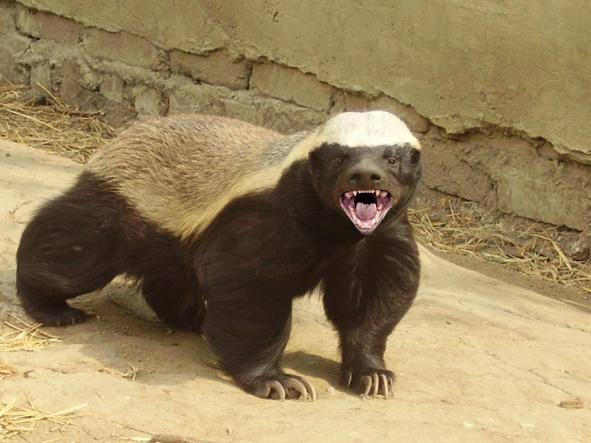 Miodowód doprowadza ratela do gniazda pszczół, które ten rozbija, by wyjeść miód. Natomiast miodowód, który sam z gniazdem nie poradziłby sobie wyjada później pozostawione larwy i wosk.
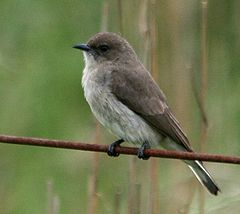 Miodożer (ratel) i miodowód
Komensalizm
Zależność przynosi korzyść jednemu gatunkowi a drugiemu jest obojętna (gatunek ten nie odnosi ani korzyści ani strat)
Przykłady;
drapieżnik sawanny np. lew i padlinożerca np. sęp, hiena
rekin i podnawka
drzewa i epifity
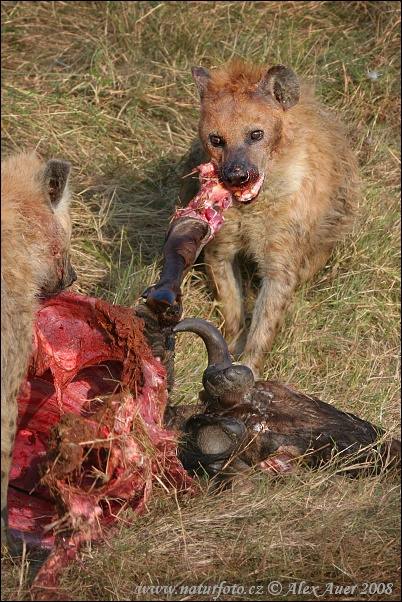 Drapieżnik i padlinożerca
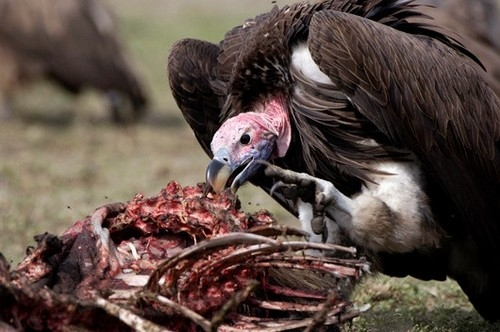 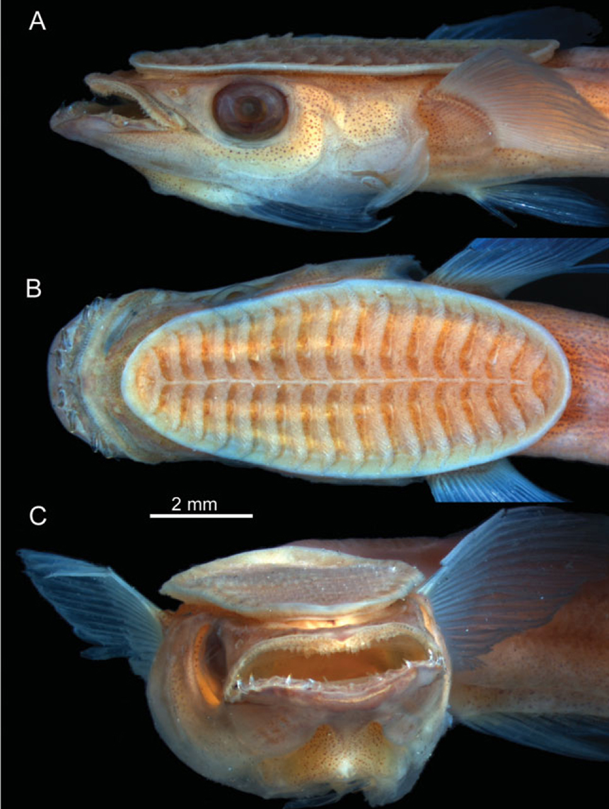 Ryba remora (podnawka) i rekin, płaszczka, żółw
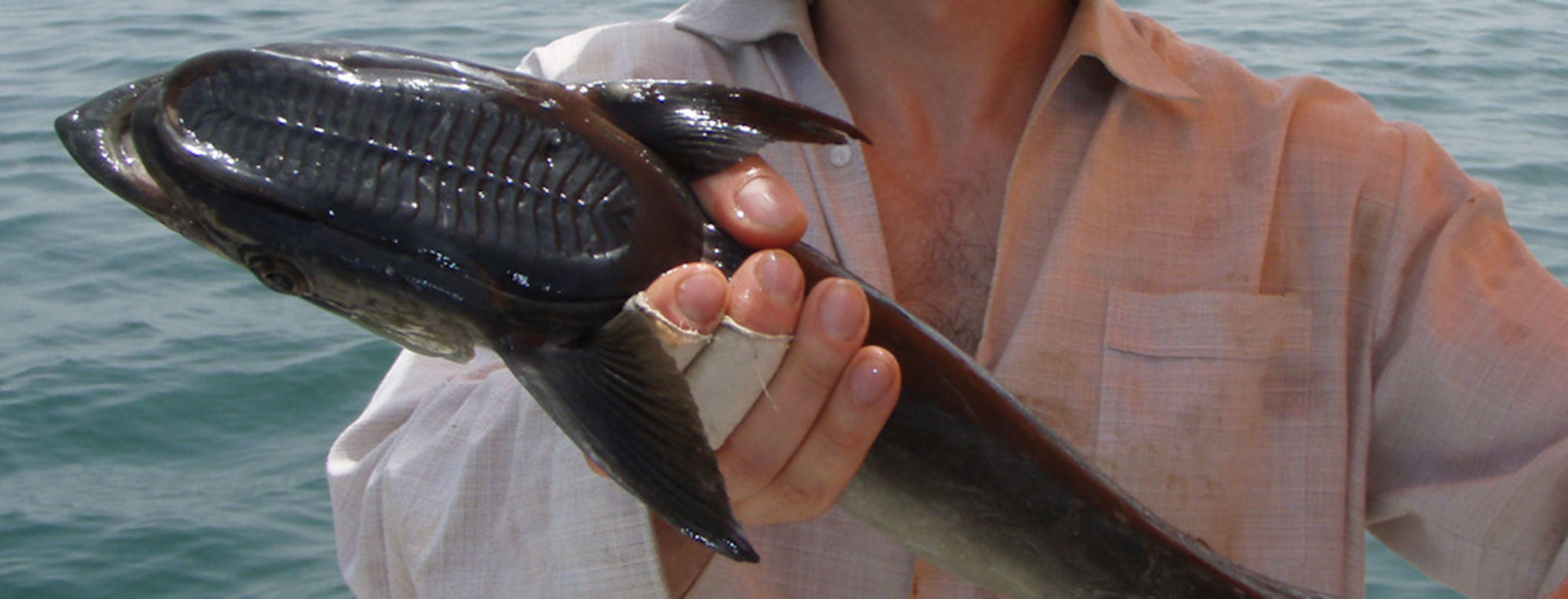 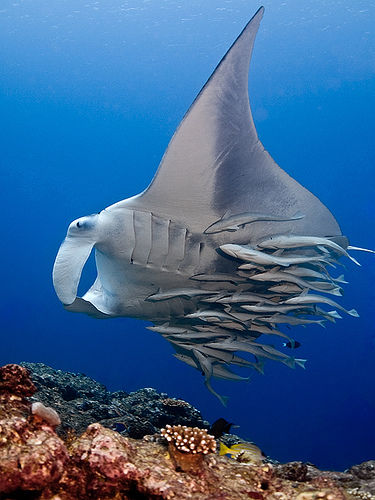 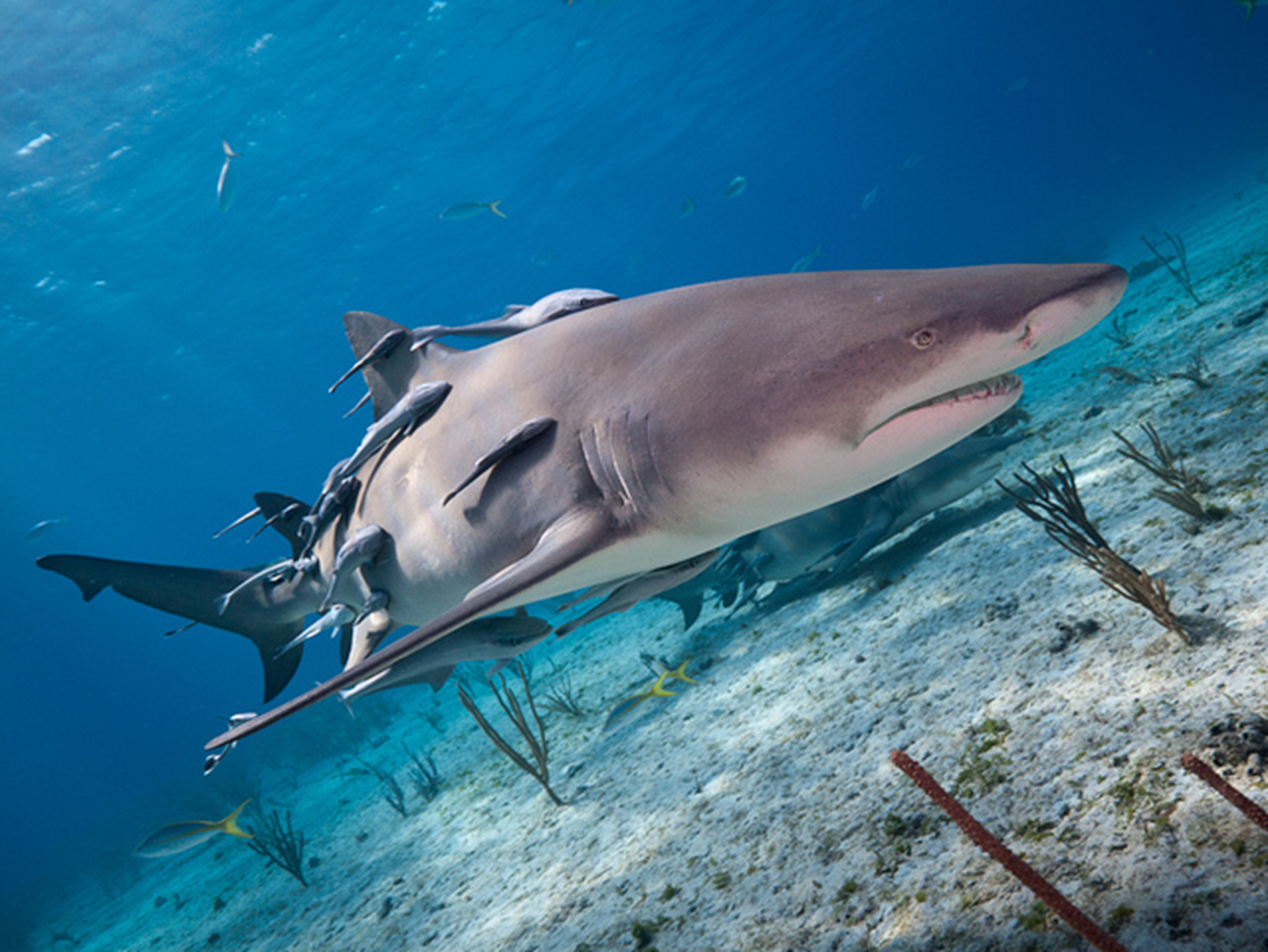 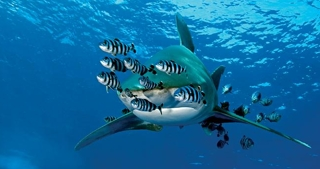 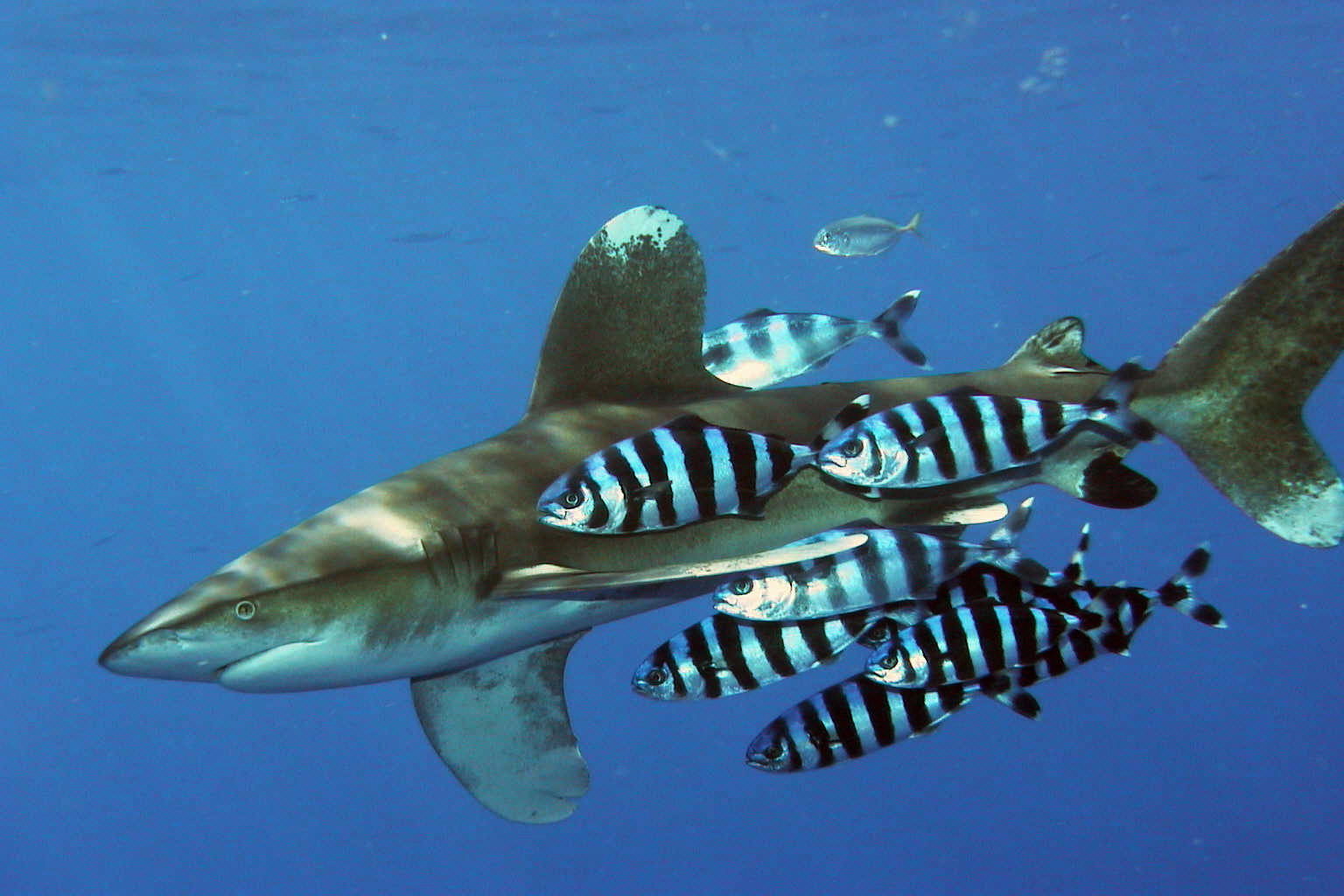 Ryba pilot i rekin
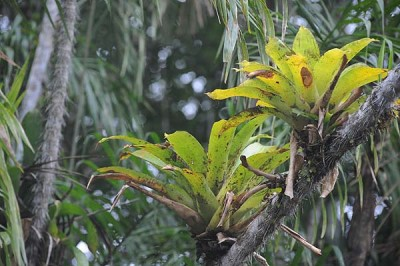 Epifity i drzewa
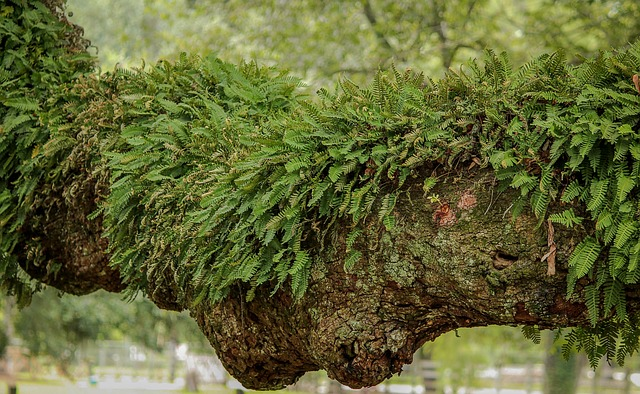 Zjawisko forezji np. mucha i zaleszczotek
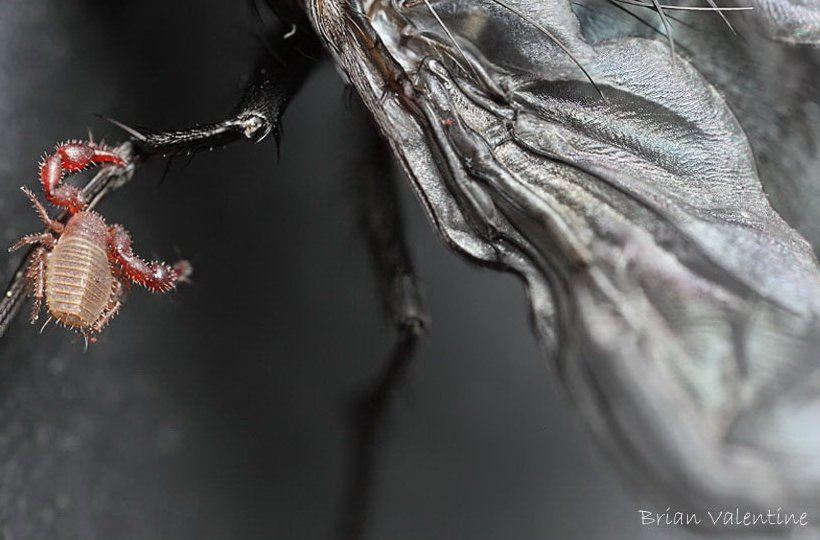 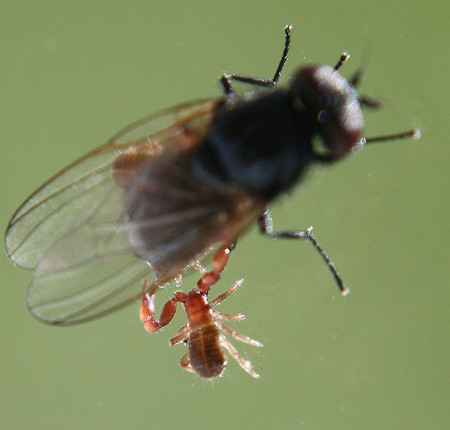 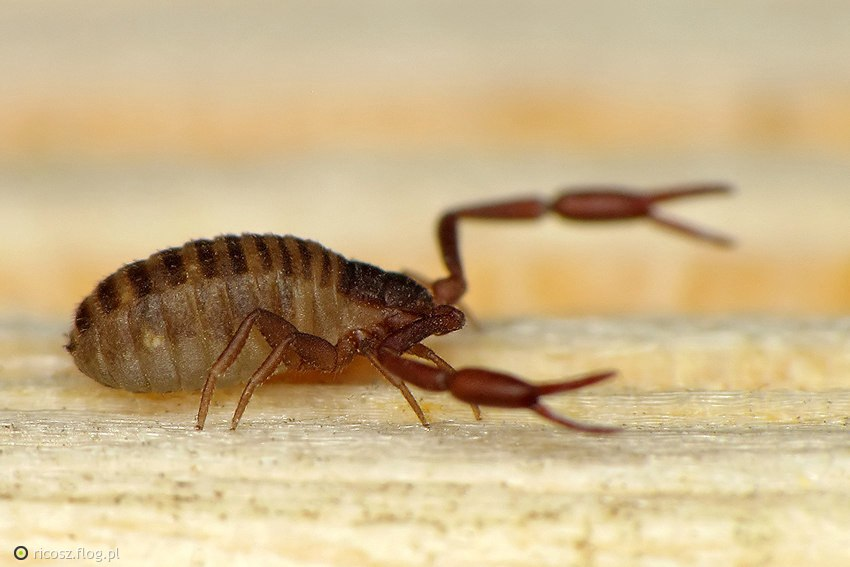 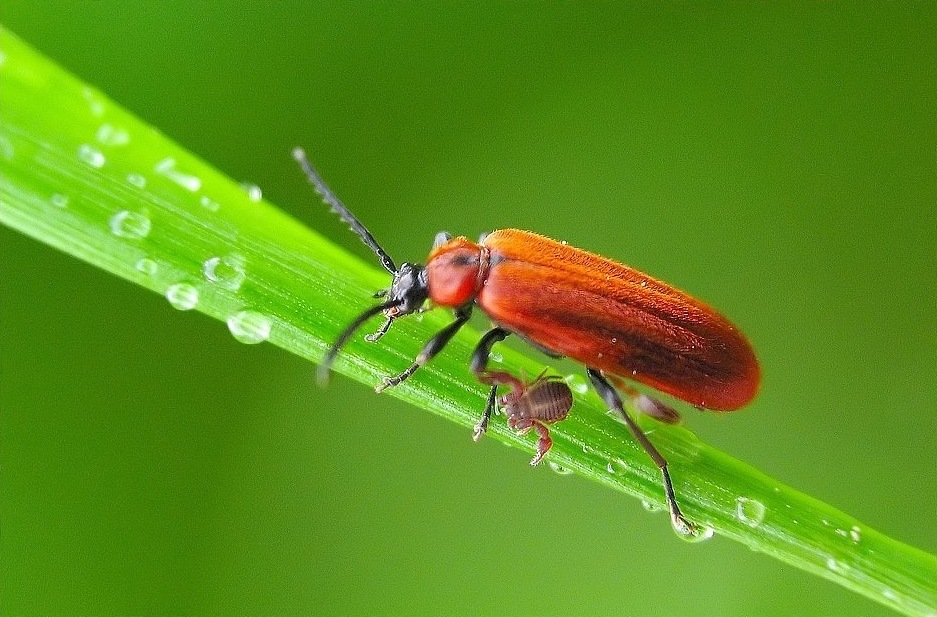 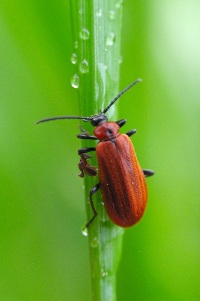 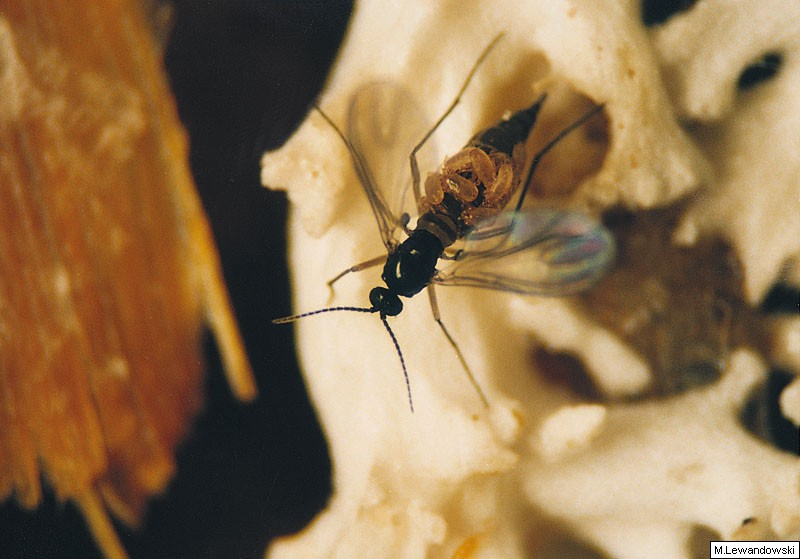 Roztocze 
na odwłoku swego przewoźnika - samicy ziemiórki 
(muchówka)
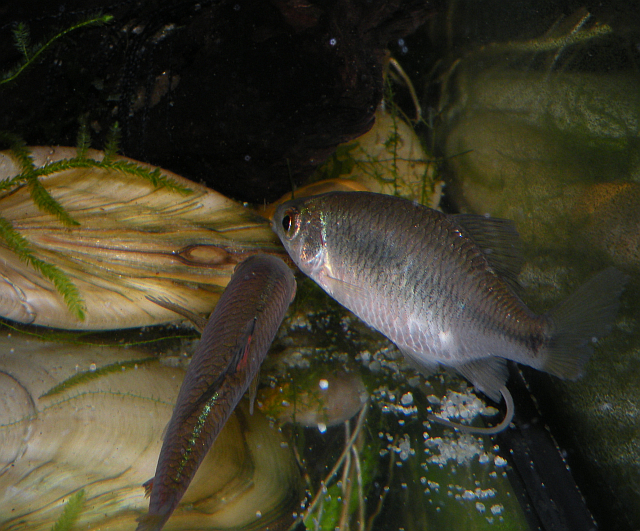 Różanka i małże
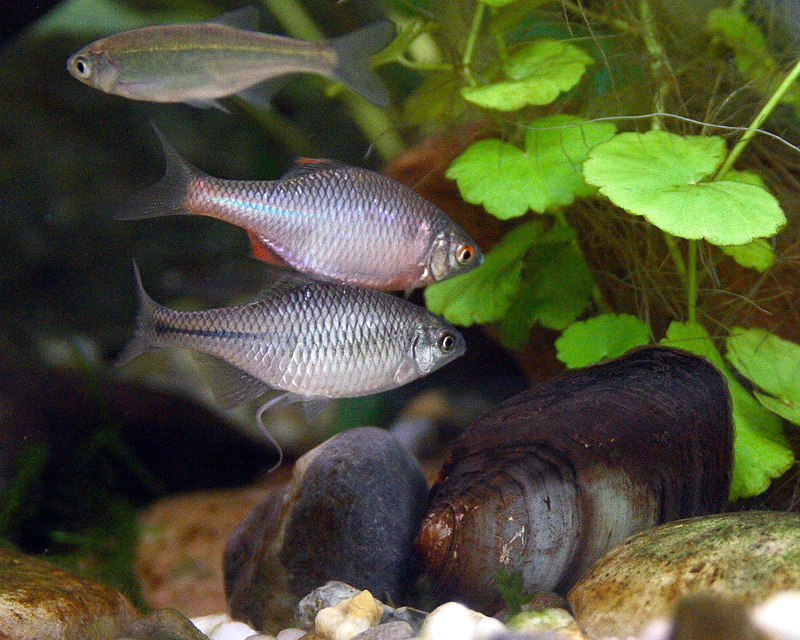 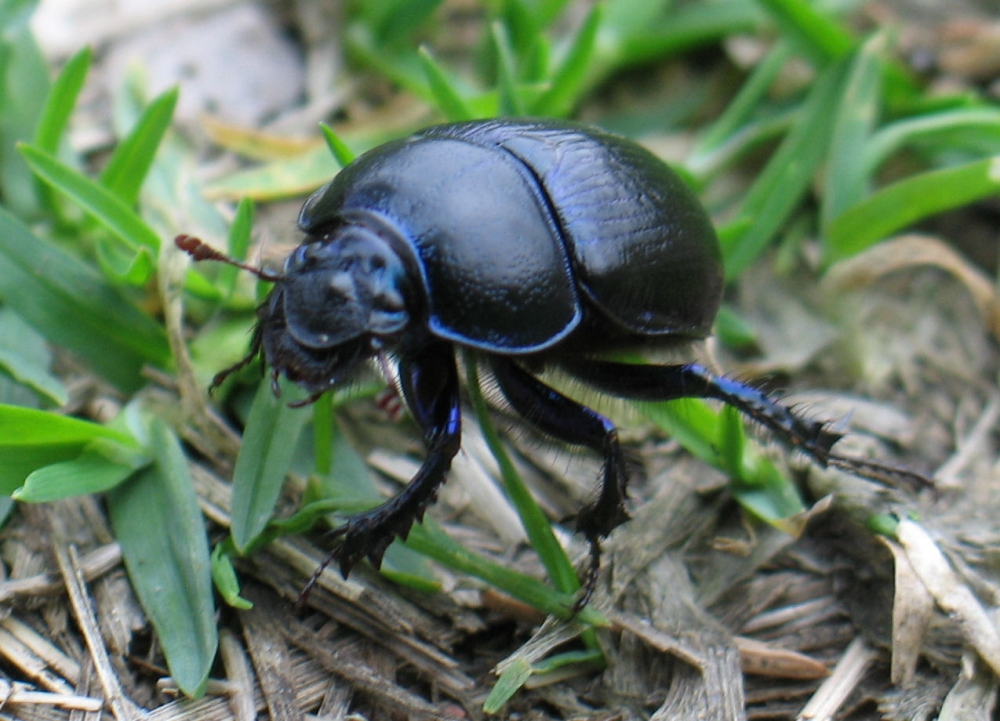 Żuk gnojowy i ssak kopytny
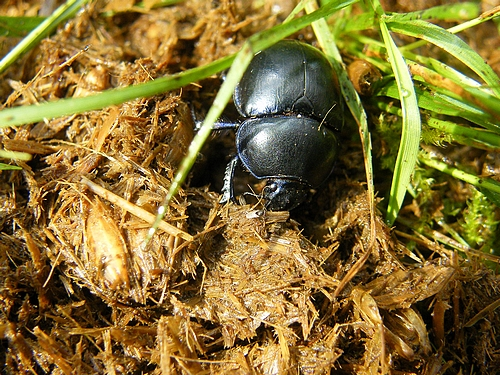